认识周长
苏教版  数学  三年级  上册
WWW.PPT818.COM
1.通过观察、操作、计算等活动理解周长的含义，能指出并测量平面图形的周长，初步学会通过测量简单平面图形的边长来计算周长。
2.经历由具体操作到建立周长概念的过程，积累数学活动经验，培养观察、综合、抽象等思维能力，发展空间观念。
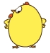 你能指一指每张书签一周的边线吗？
2
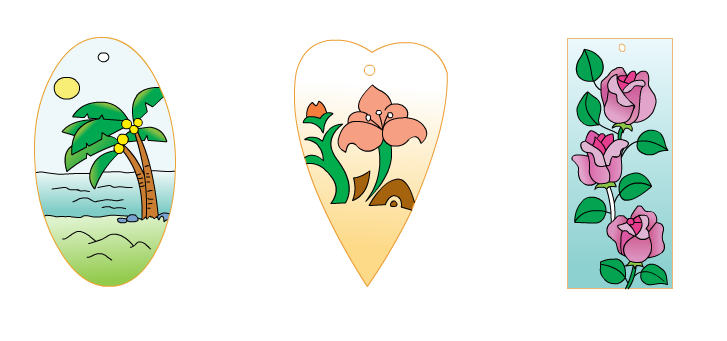 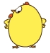 你能指一指每张书签一周的边线吗？
2
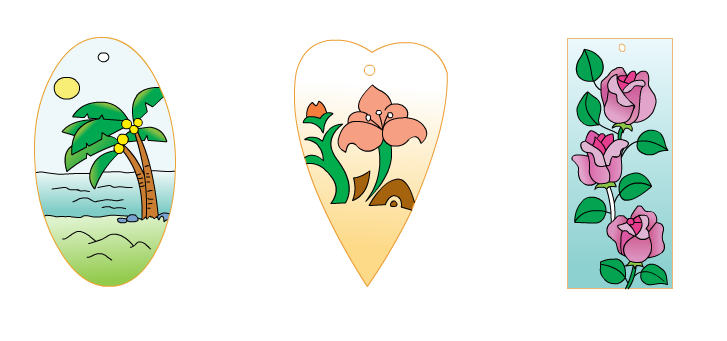 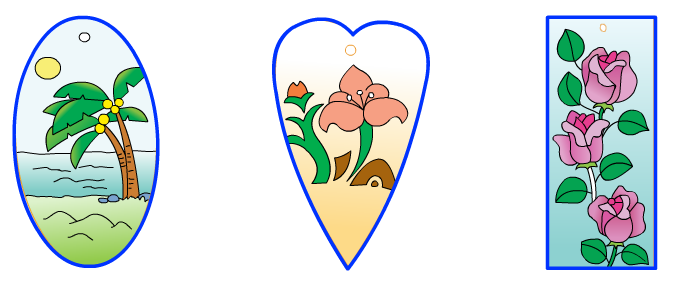 书签一周边线的长就是它的周长。
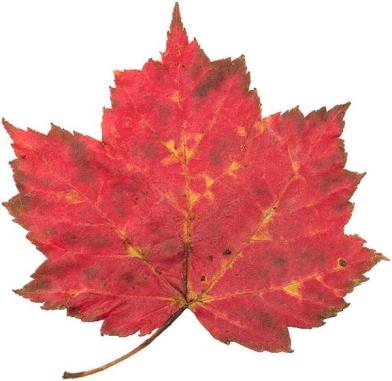 像这样树叶一周的边线长度就是这片树叶的周长。
学习物品中有很多物体，你能找出一个并指出它的周长吗？
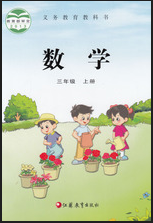 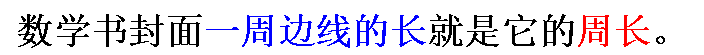 学习物品中有很多物体，你能找出一个并指出它的周长吗？
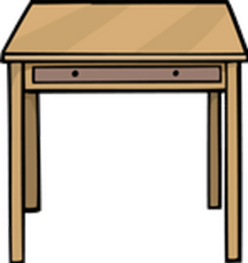 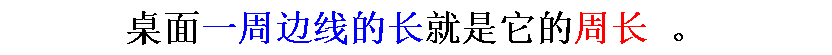 学习物品中有很多物体，你能找出一个并指出它的周长吗？
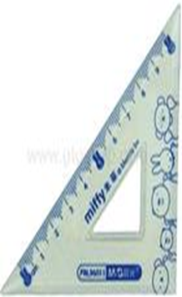 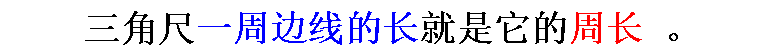 数学中有很多图形，你会画出这些图形的周长吗？
描一描
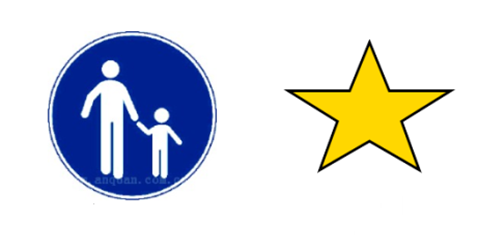 你发现了什么？
像这样从某一点出发绕平面图形一 周的长度叫作周长。
3cm
3cm
4cm
2cm
1cm
3cm
5cm
你是怎样知道的？和同学交流。
下面每个图形的周长各是多少？
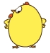 2
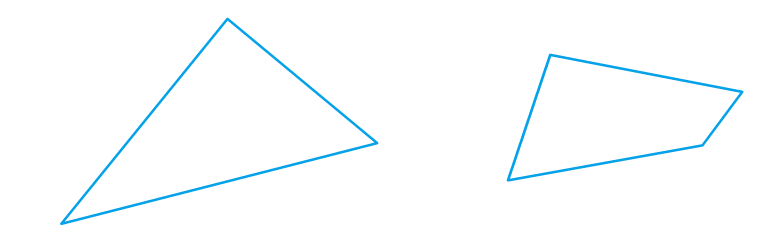 3+4+5=12(cm)
3+2+3+1=9(cm)
你是怎样测量的？测量
时要注意什么？
试一试
小组合作，想办法测量一片树叶的周长。
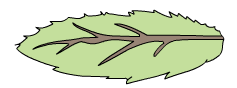 小组合作，想办法测量一片树叶的周长。
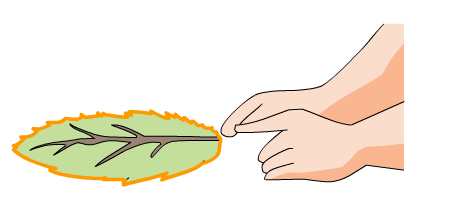 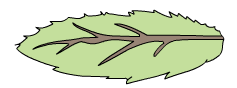 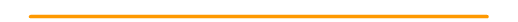 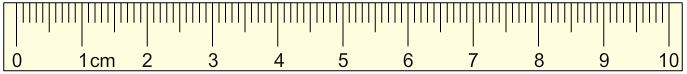 1.分别指出数学封面、课桌面和三角尺一周的边线。
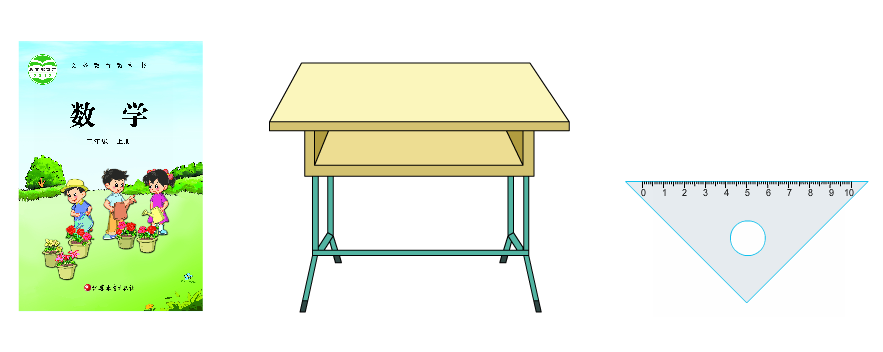 2.描出下面每个图形一周的边线。
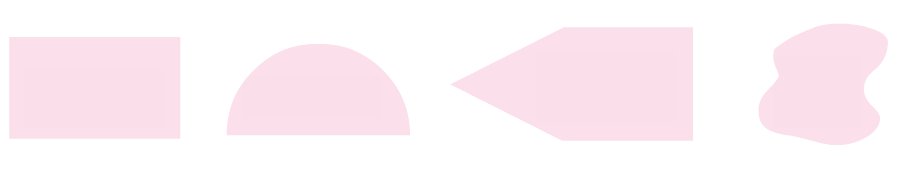 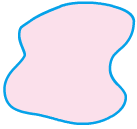 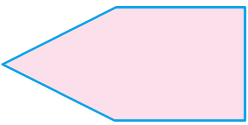 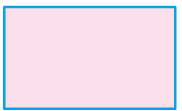 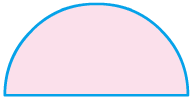 3.计算下面各图形的周长。（单位：厘米）
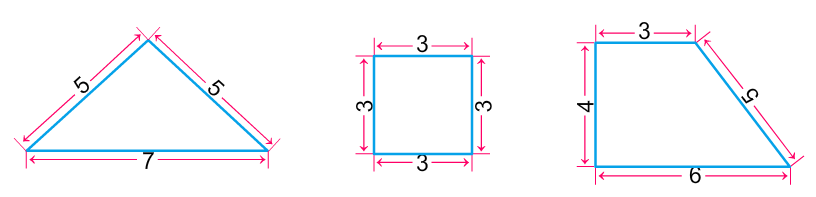 5+5+7=17(cm)
3×4=12(cm)
5+3+4+6=18(cm)
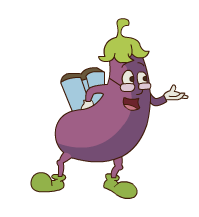 4.
你能说出下面图形的周长各是多少厘米吗？
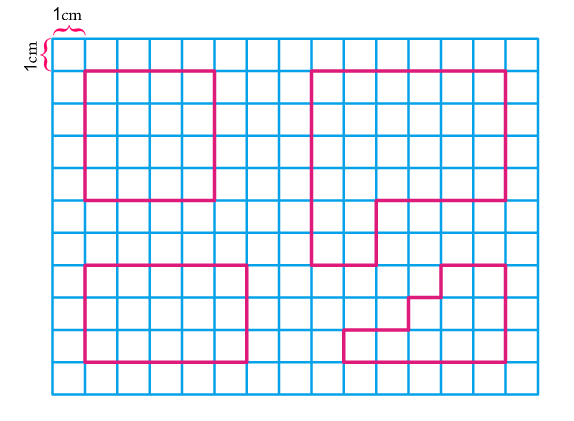 16cm
24cm
16cm
16cm
5.选择合适的工具，量出家里桌面或板凳面的周长。
神奇的周长
腰部的周长大约是脖子周长的2倍。
脖子的周长大约是手腕周长的2倍。
握紧拳头后，拳头一周的长度和你的脚几乎是一样长的。
求出下列图形的周长。（单位：厘米）
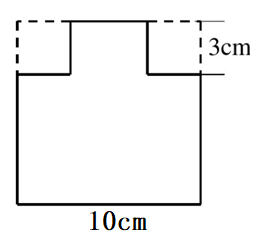 10+10+10+10=40（厘米）
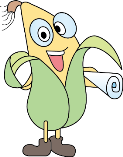 这节课你有什么收获？
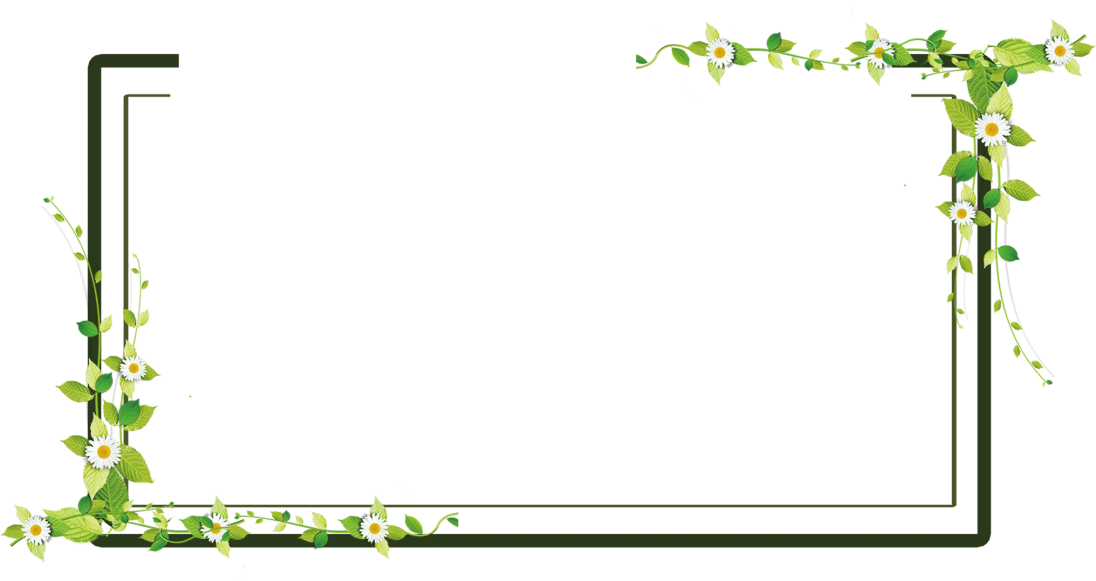 围成图形的所有边线的总和叫周长。